BÀI CŨ
Hết Giờ
START
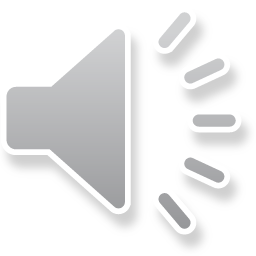 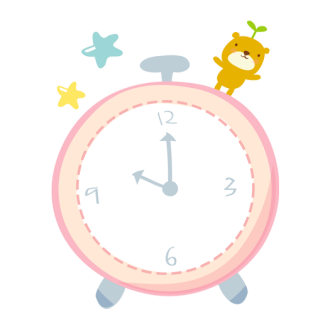 Câu 1: Có mấy loại chùm sáng?
12
3
9
6
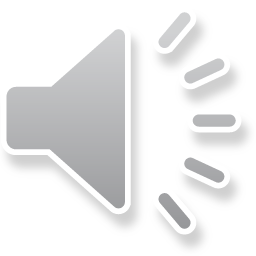 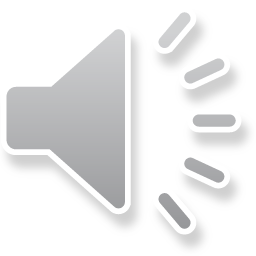 A: 3
CHÚC MỪNG
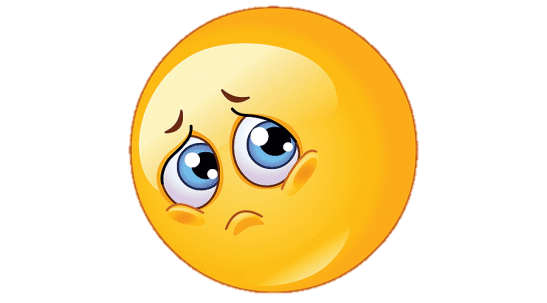 B: 1
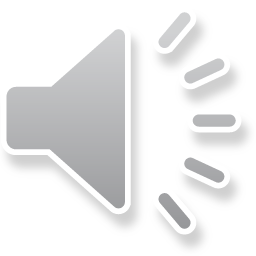 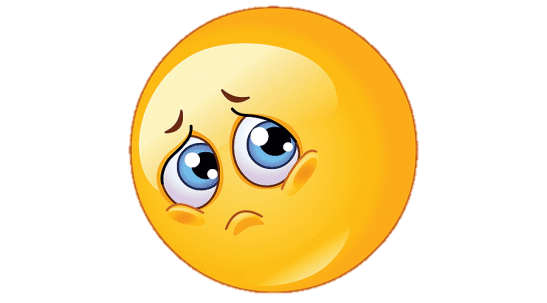 C: 2
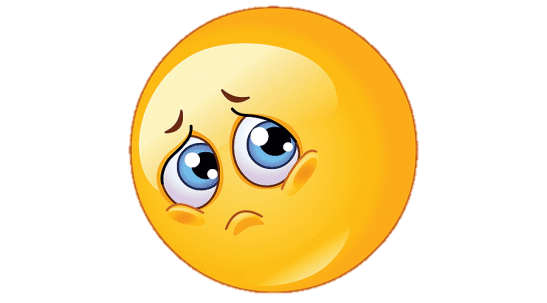 D: 4
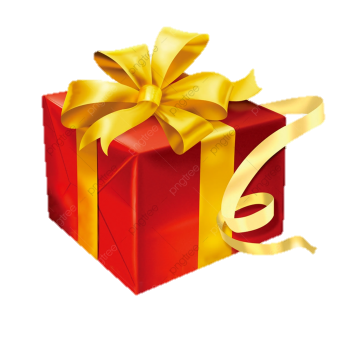 Hết Giờ
START
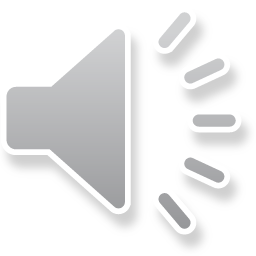 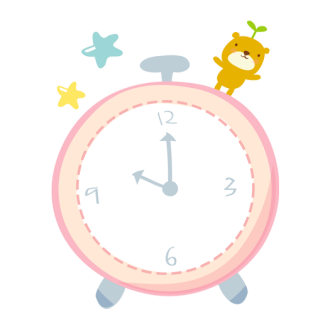 12
Câu 2: Chùm sáng song song là chùm sáng có các tia sáng
3
9
6
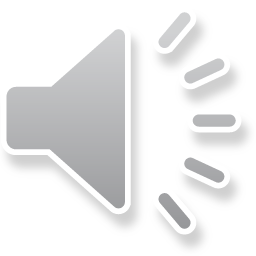 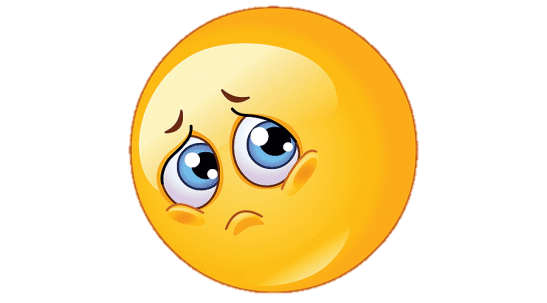 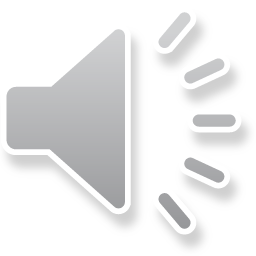 A: Loe rộng ra
CHÚC MỪNG
B: Song song với nhau
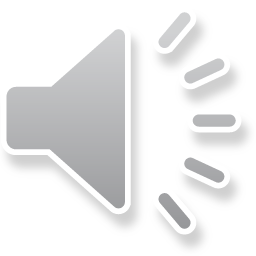 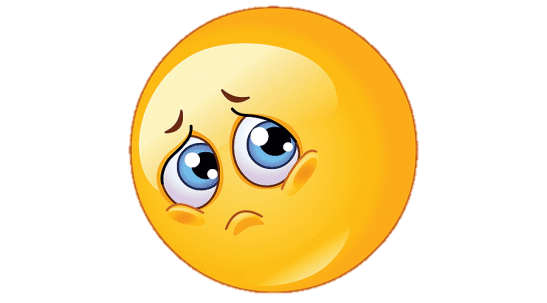 C: Cắt nhau tại 1 điểm
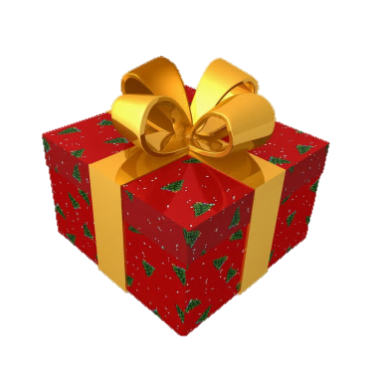 Hết Giờ
START
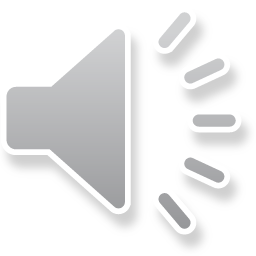 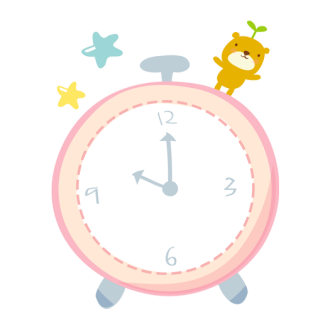 Câu 3: Tia sáng được biểu diễn là một đường thẳng có
12
3
9
6
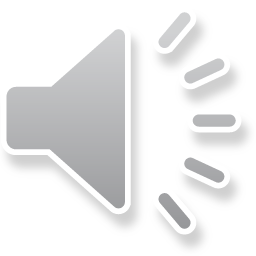 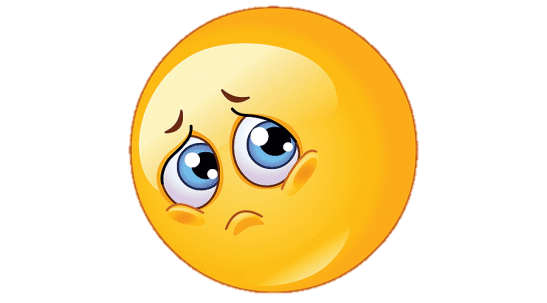 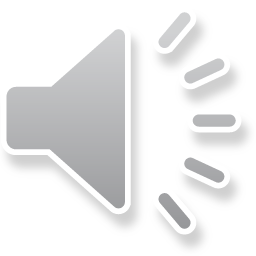 A: chiều dày lớn
CHÚC MỪNG
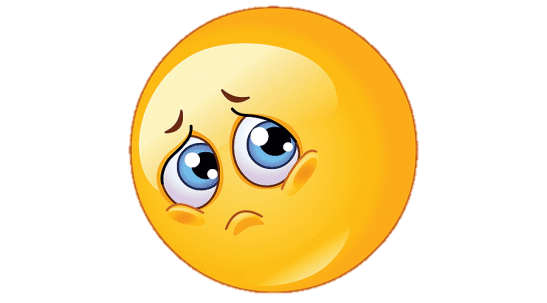 B: chiều mũi tên
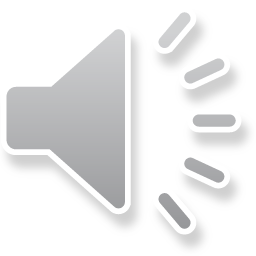 C: mũi tên chỉ chiều truyền của ánh sáng.
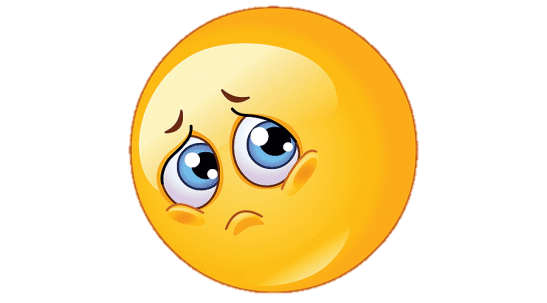 D: chung 1 điểm
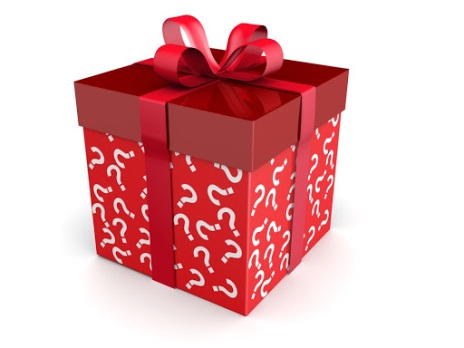 Hết Giờ
START
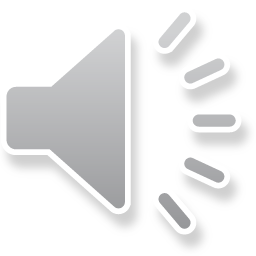 Câu 4: Vùng tối là vùng ở phía sau vật cản
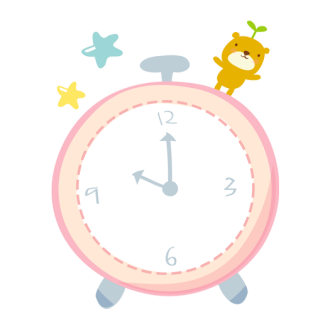 12
3
9
6
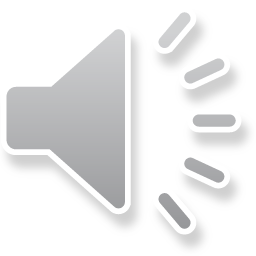 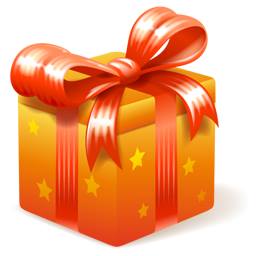 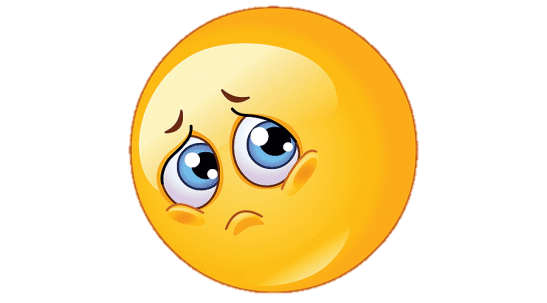 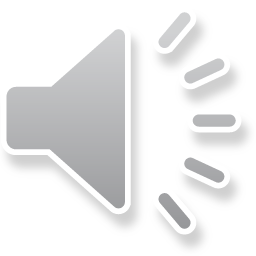 A: nhận được ánh sáng
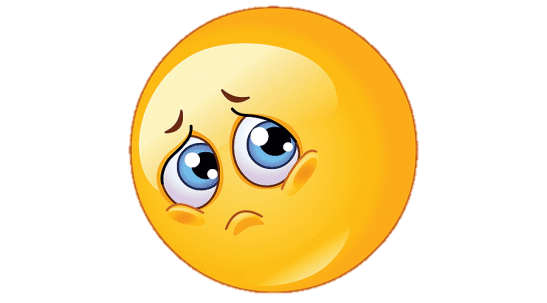 B:  nhận được ánh sáng từ nguồn sáng truyền tới
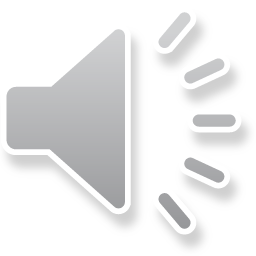 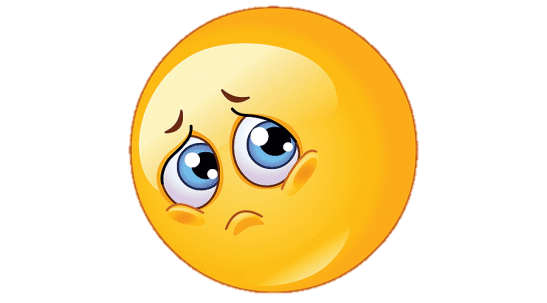 CHÚC MỪNG
C: không nhận được ánh sáng
D: không nhận được ánh sáng từ nguồn sáng truyền tới
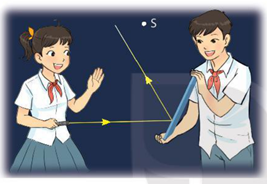 Theo em trong hình bên, có những cách nào để làm cho ánh sáng phát ra từ đèn chiếu tới gương, phản chiếu vào điểm S trên bảng ?
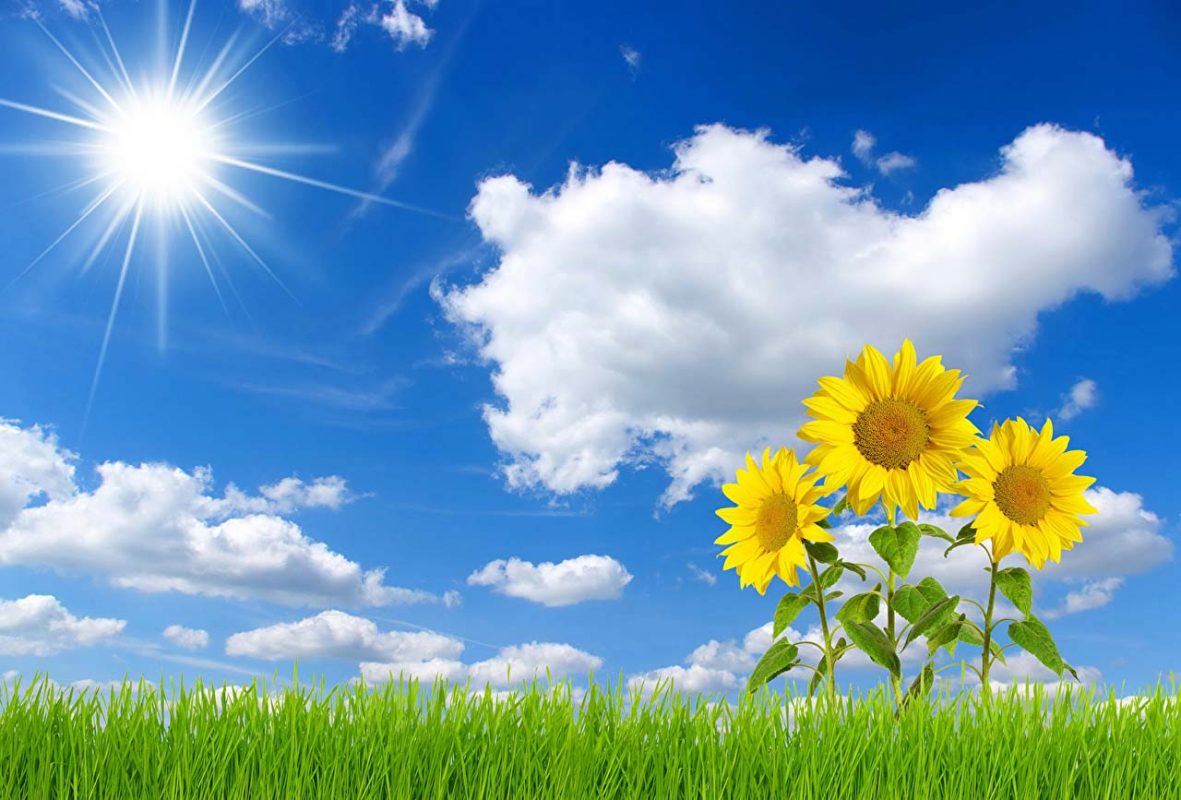 Tiết 35,36,37.Bài 16: SỰ PHẢN XẠ ÁNH SÁNG
Khi soi gương ta thấy gì khi trong gương? 
Nêu đặc điểm  của gương về hình dạng, tính chất bề mặt?
Dùng để làm gì?
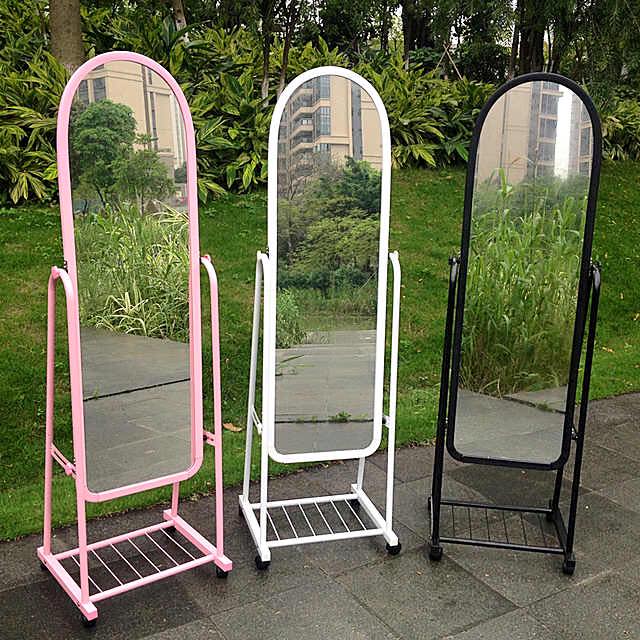 Gương phẳng có bề mặt phẳng, nhẵn , bóng.
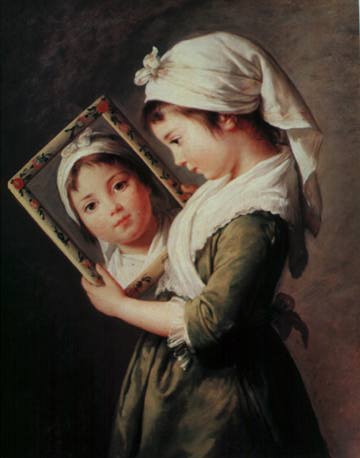 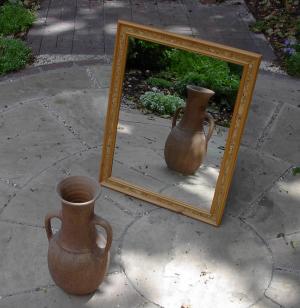 Hình của một vật quan sát được trong gương gọi là ảnh của vật tạo bởi gương.
Em hãy chỉ ra một số vật có bề mặt phẳng, nhẵn bóng có thể dùng để soi ảnh của mình như một gương phẳng.
Một số vật được xem là gương phẳng: mặt kính cửa sổ, mặt nước …
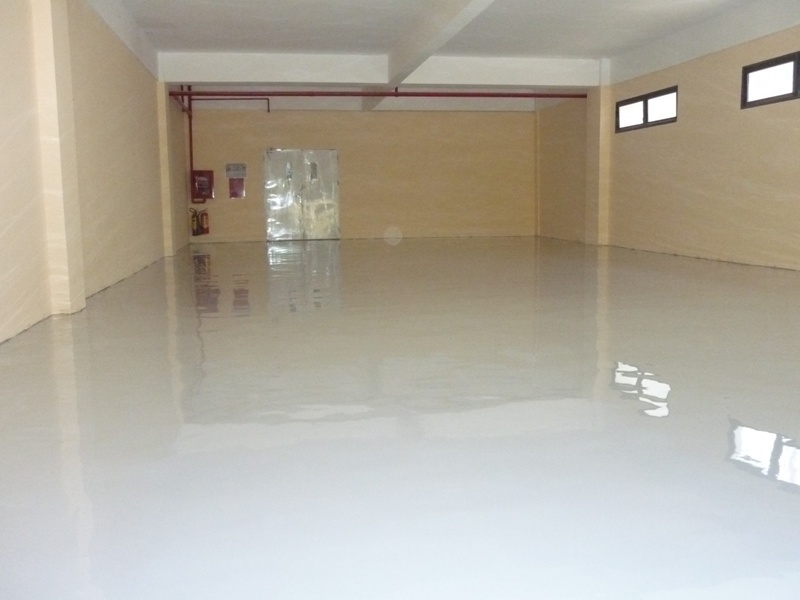 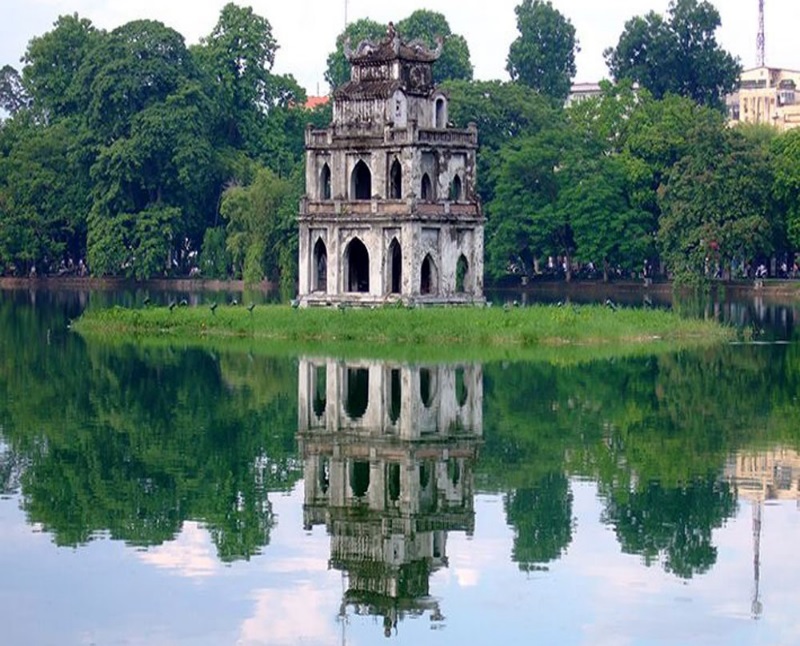 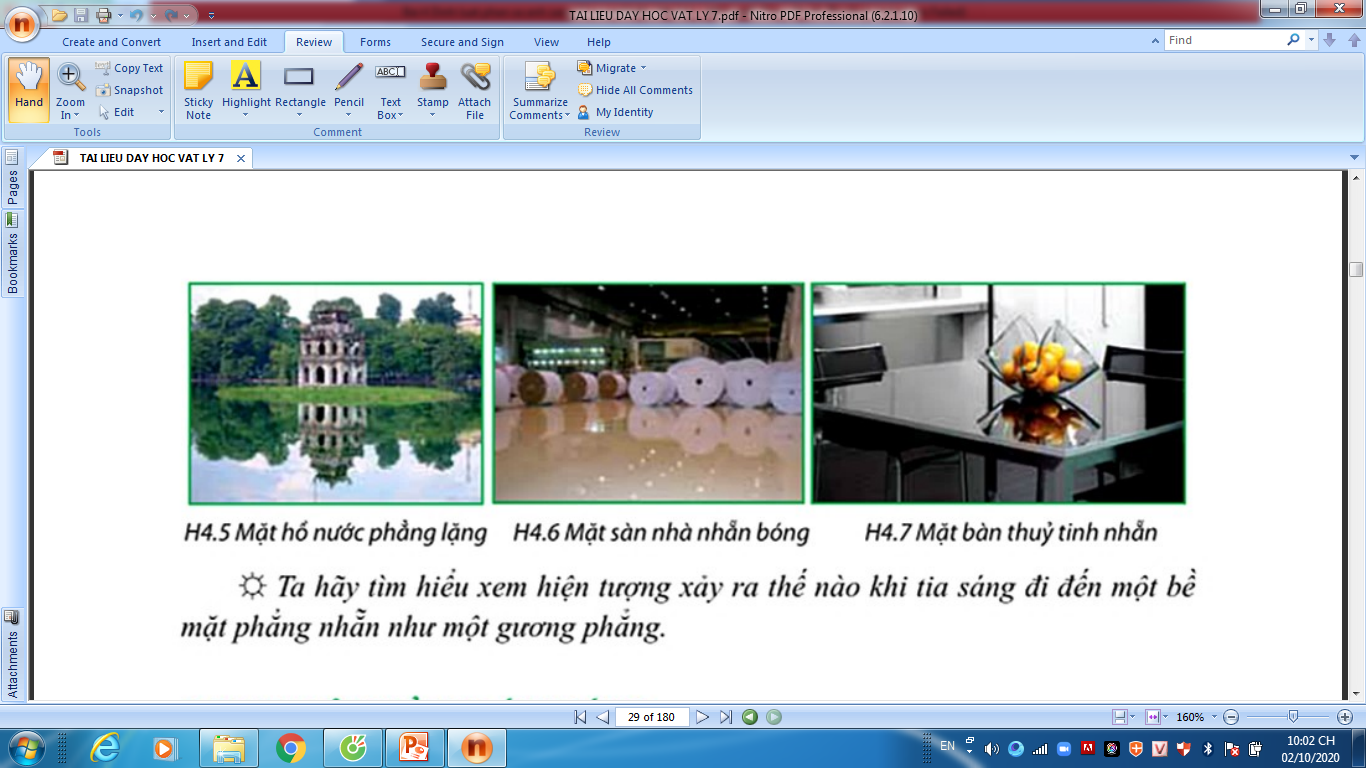 Mặt bàn thủy tinh nhẵn
Mặt sàn nhà nhẵn bóng
Mặt hồ nước phẳng lặng
I
S
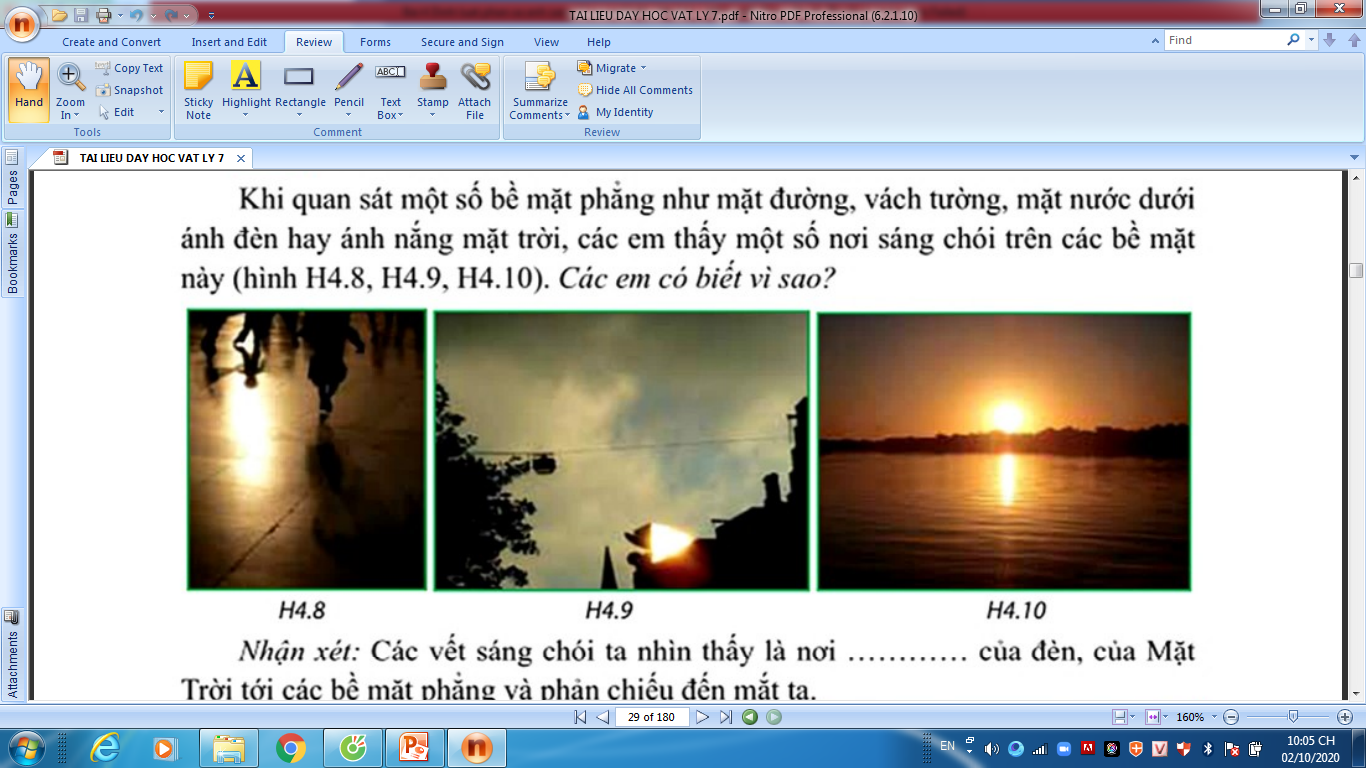 - Các vết sáng chói ta nhìn thầy là nơi ánh sáng của đèn, mặt trời chiếu tới bề mặt phẳng và phản chiếu đến mắt ta.
=> Hiện tượng đó gọi là hiện tượng phản xạ ánh sáng
I. HIỆN TƯỢNG PHẢN XẠ ÁNH SÁNG
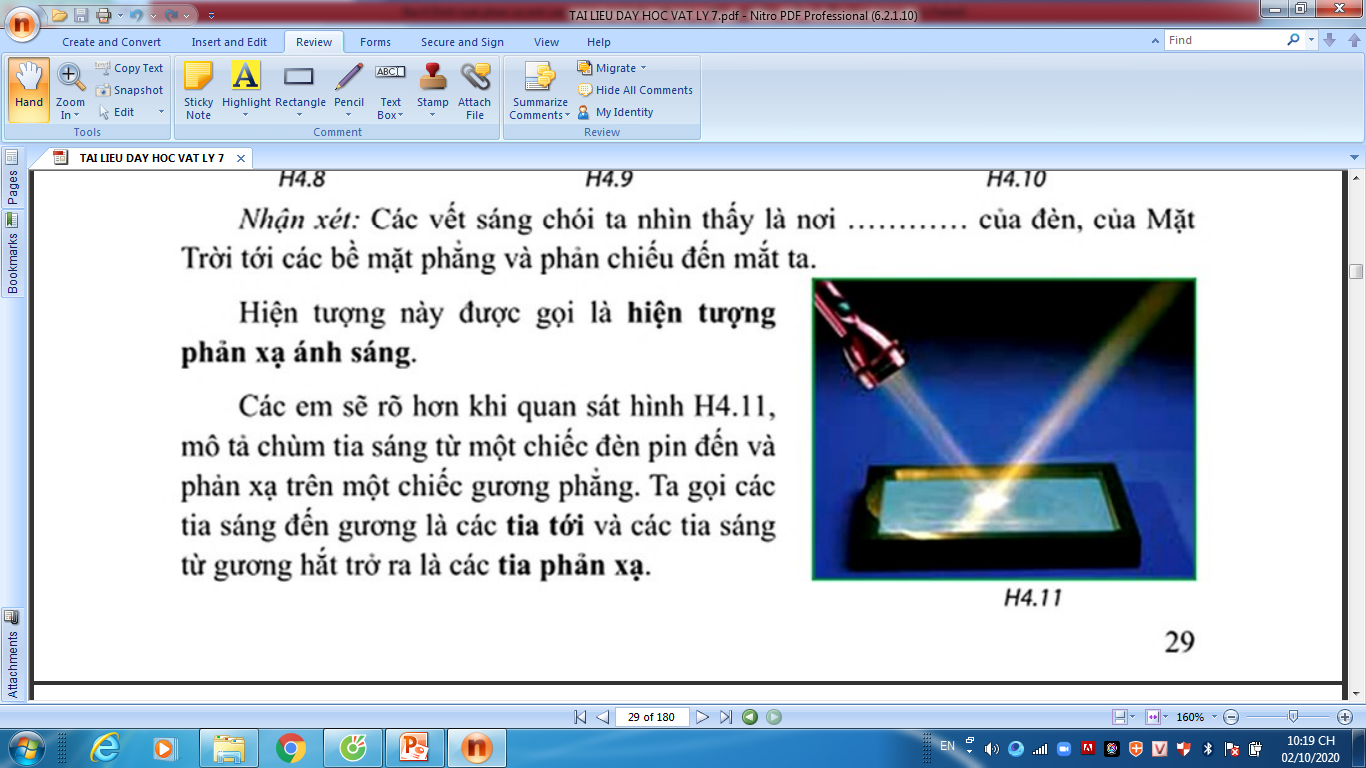 Hiện tượng ntn gọi là hiện tượng phản xạ ánh sáng?
I
S
I. HIỆN TƯỢNG PHẢN XẠ ÁNH SÁNG
1. Thí nghiệm
Kq: Chùm sáng bị hắt trở lại theo hướng khác.
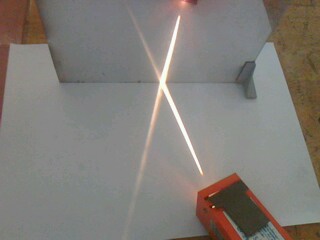 2. Nhận xét: Tia sáng sau khi tới mặt gương phẳng bị hắt lại theo một hướng xác định gọi là hiện tượng phản xạ ánh sáng.
R
3. Quy ước
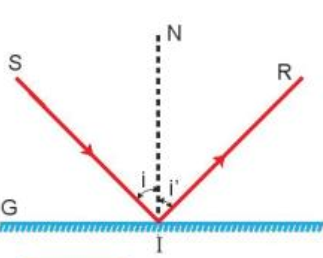 +) G: gương phẳng (mặt phản xạ)
+) SI: là tia tới
+) IR: là tia phản xạ
+) IN : là đường pháp tuyến của gương tại điểm tới
+) I là điểm tới
+) Góc tới (SIN = i  ) là góc tạo bởi tia tới và đường pháp tuyến cua gương tại điểm tới.

+) Góc tới (NIR = i ’ ) là góc tạo bởi tia phản xạ và đường pháp tuyến của gương tại điểm tới.
II. ĐỊNH LUẬT PHẢN XẠ ÁNH SÁNG
HOẠT ĐỘNG NHÓM
Với dụng cụ thí nghiệm có sẵn trên bàn. Em hãy thảo luận đề ra phương án thí nghiệm để trả lời câu hỏi:
Câu 1: Tia sáng phản xạ nằm trong mặt phẳng nào? 
Câu 2: Góc phản xạ liên hệ như thế nào với góc tới?
S
I
Thí nghiệm
- Bước 1:  đặt 1 gương phẳng vuông góc với 1 thước chia độ tại tâm I của thước, đường thẳng IN vuông góc với mặt gương tạ vị trí 00 . Đường IN được gọi là pháp tuyến của gương.
- Bước 2: Dùng đèn chiếu một tia sáng tới SI đi là là trên mặt chia độ đến gương, tia này có tia phản xạ từ gương là IR. Điểm I được gọi là điểm tới
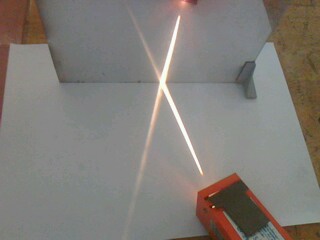 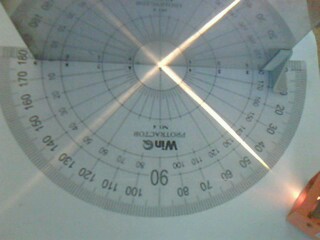 R
I
600
i
R
i’
S
N
I
450
i
i’
R
S
N
I
300
i
i’
S
R
N
SIN = i gọi là góc tới
Góc phản xạ i’
Góc tới i
600
450
300
NIR = i’ gọi là góc phản xạ
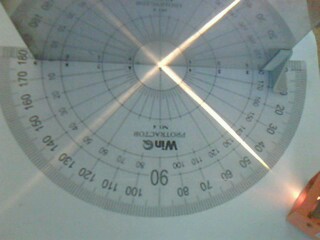 I
i’
i
600
S
R
450
N
300
bằng
Kết luận : Góc phản xạ luôn luôn...............góc tới
II. ĐỊNH LUẬT PHẢN XẠ ÁNH SÁNG
2. Định luật phản xạ ánh sáng
Tia phản xạ nằm trong mặt phẳng tới
Góc phản xạ bằng góc tới
Hướng dẫn về nhà
- Học và ôn lại các kiến thức đã học
- Các nhóm hãy thuyết trình về sự phản xạ ánh sáng trên các bề mặt nhẵn bóng bằng hình ảnh hoặc video để tiết sau trình bày.
TIẾT 2
HOẠT ĐỘNG NHÓM
Em hãy thuyết trình về sự phản xạ ánh sáng trên các bề mặt nhẵn bóng?
Câu hỏi:
1. Có thể viết công thức của định luật phản xạ ánh sáng i = i' được không? Tại sao?
2. Chiếu tia sáng với góc tới 30o vào gương phẳng đặt thẳng đứng, vẽ hình biểu diễn tia sáng tới và tia sáng phản xạ.
Trả lời:
1. Không thể viết công thức của định luật phản xạ ánh sáng i = i' . Vì định luật phản xạ ánh sáng là mối liên hệ giữa kết quả và nguyên nhân: Tia sáng phản xạ do tia sáng tới gây ra, góc phản xạ phụ thuộc vào góc tới , nếu viết như trên dễ gây ra hiểu nhầm là góc tới phụ thuộc vào góc phản xạ.
2.
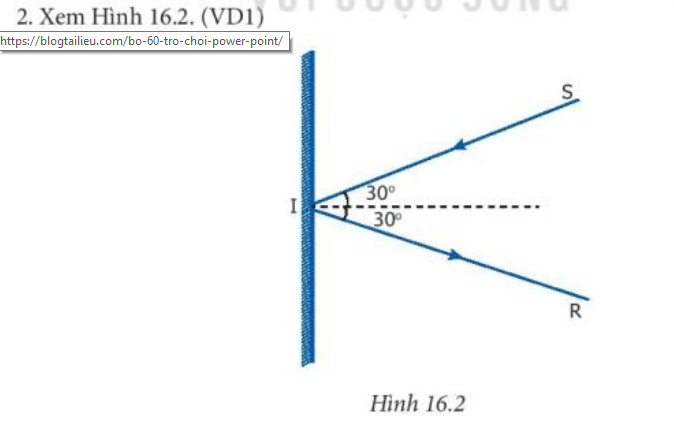 Ac- si-mét là nhà khoa học nổi tiếng Hi lạp cách đây 2200 năm.Trong cuộc chiến bảo vệ đất  nước , ông đã dùng 1 loại vũ khí lợi hại để đốt cháy tàu địch mà ko dùng đến lửa, xăng...?Vũ khí  này hoạt như thế nào?
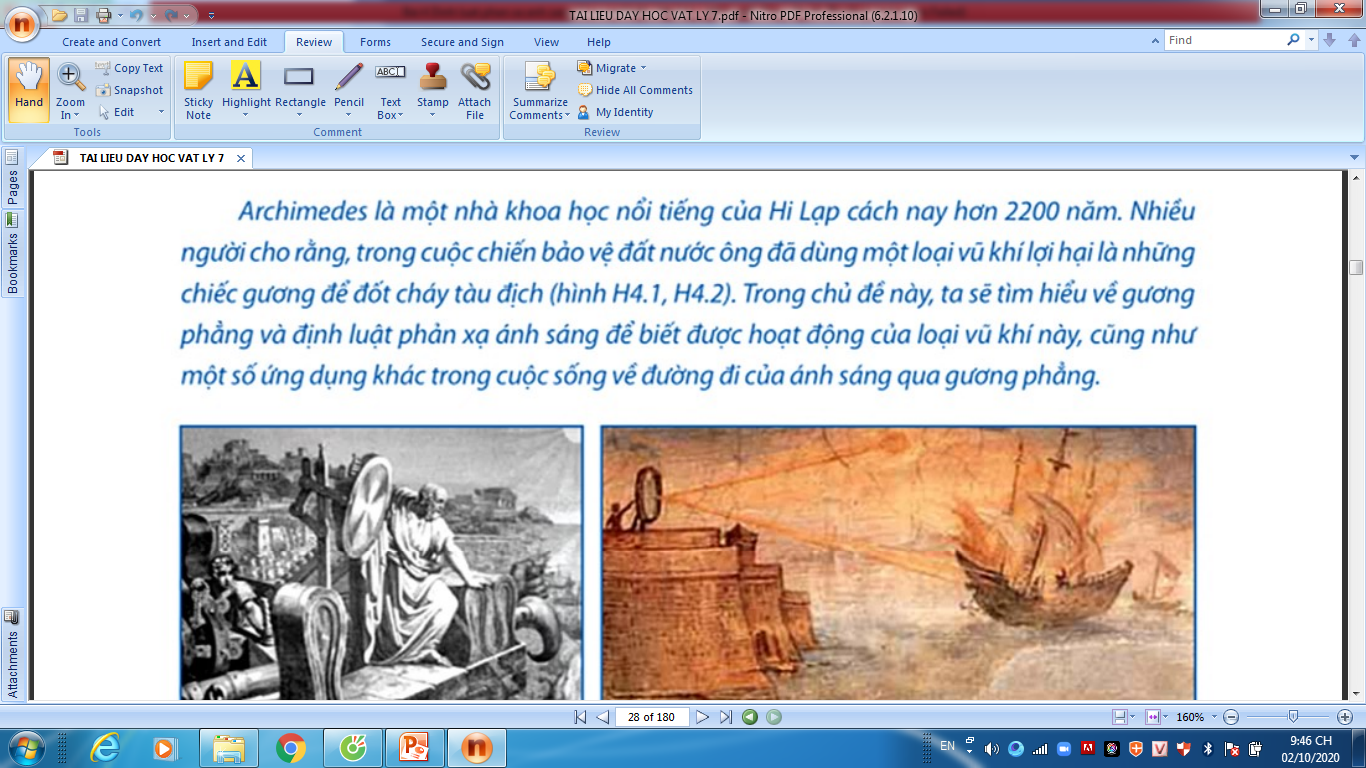 Trả lời vđ: Dụng cụ mà Ac-si –mét dùng đốt tàu đó hoạt động như thế nào?
Câu 1. Chiếu một tia sáng SI tới gương phẳng ta thu được tia phản xạ IR với góc phản xạ là 350. Hỏi góc tới có giá trị nào sau đây? 
        A. 300  
        B. 350
        C. 400
        D. 450
Câu 2. Chiếu một tia sáng SI tới gương phẳng ta thu được tia phản xạ IR hợp với tia tới 1 góc là 500. Hỏi góc tới có giá trị nào sau đây? 
             A.  250  
         B.  500
         C. 750
         D. 1000
3. Chiếu một tia sáng vào gương phẳng đặt nằm ngang ta được tia sáng phản xạ vuông góc với tia sáng tới. Em hãy tính góc tới và góc phản xạ. Vẽ hình
Trả lời:
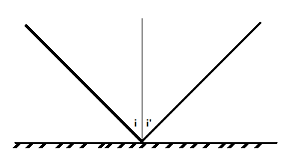 N
S
Ta có hình vẽ:
R
G
I
Tia sáng phản xạ vuông góc với tia sáng tới nên i + i' = 90o
Mà theo định luật phản xạ ánh sáng thì i = i'
Do đó i = i' = 45o
4. Cho tia tới SI tia và gương phẳng M như hình vẽ 
a) Vẽ tia phản xạ.
S
b) Giữ nguyên tia tới SI, muốn thu được tia phản xạ có hướng thẳng đứng từ dưới lên thì phải đặt gương như thế nào? Vẽ hình?
N
I
R
M
R
S
N
M
I
TIẾT 3
III. Phản xạ và phản xạ khuếch tán
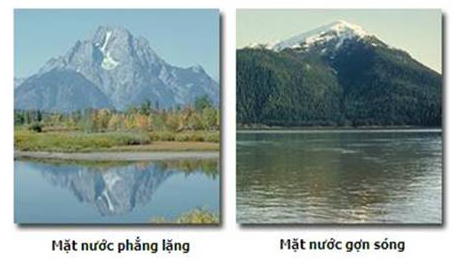 Hoạt động nhóm
Đọc SGK vẽ các tia phản xạ của các tia sáng tới trong hình 16.3 SGK, nhận xét về hướng của các tia sáng phản xạ vẽ trong hình và giải thích?
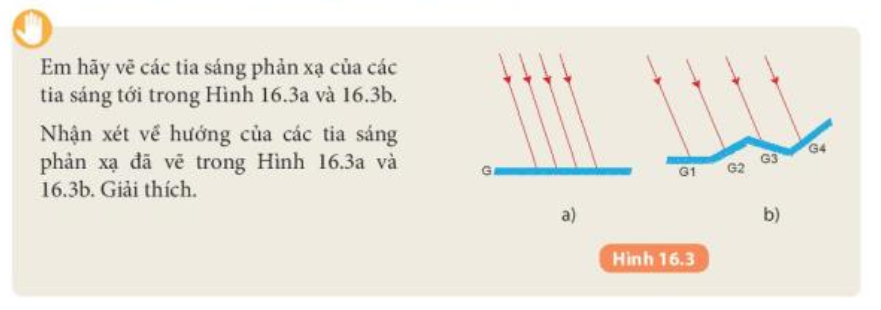 III. Phản xạ và phản xạ khuếch tán
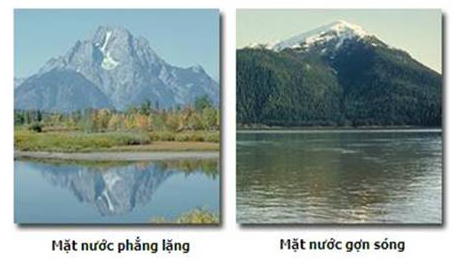 Khi có phản xạ ta có thể nhìn thấy ảnh của vật
Khi có phản xạ khuếch tán ta không nhìn thấy ảnh của vật
Tìm thêm ví dụ về phản xạ và phản xạ khuếch tán.
Câu trả lời:Ví dụ về phản xạ: ảnh của cây thông dưới mặt hồ lặng gió
Ví dụ về phản xạ khuếch tán: không thấy được ảnh của cây thông dưới mặt hồ khi có gió to làm mặt nước gợn sóng
Hiện tượng phản xạ ánh sáng
Khi ánh sáng truyền đến một bề mặt nhẵn bóng
Định luật phản xạ ánh sáng
Tia phản xạ nằm trong mặt phẳng tới
 Góc phản xạ bằng góc tới
Sự phản xạ ánh sáng
Phản xạ khuếch tán
là hiện tượng các tia sáng song song truyền đến bề mặt không phẳng bị phản xạ theo mọi hướng.
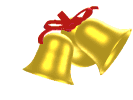 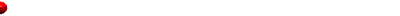 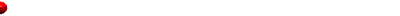 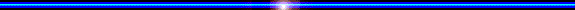 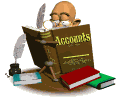 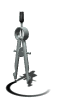 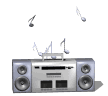 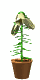 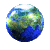 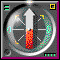 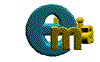 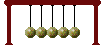 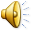 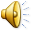 LUYỆN TẬP
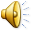 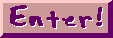 LUYỆN TẬP
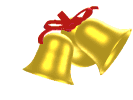 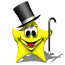 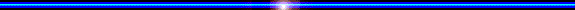 Câu hỏi 4
Câu hỏi 1
Câu hỏi 5
Câu hỏi 2
Câu hỏi 3
Câu hỏi 6
1
2
3
4
5
6
7
8
9
Hết giờ
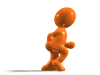 Home
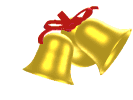 Luyện tập
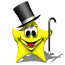 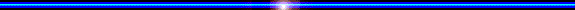 Câu hỏi1
600
900 
750 
300
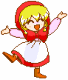 10s
Đáp án
1
2
3
4
5
6
7
8
9
Hết giờ
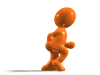 Home
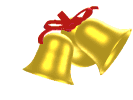 Luyện tập
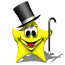 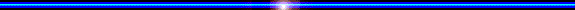 Câu hỏi2
Khi chiếu một tia sáng tới gương phẳng thì góc tạo bởi tia phản xạ và tia tới có tính chất
bằng góc tới
bằng hai lần góc tới
bằng nửa góc tới
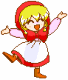 10s
Đáp án
1
2
3
4
5
6
7
8
9
HÕt giê
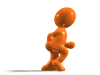 Home
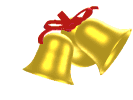 Luyện tập
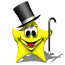 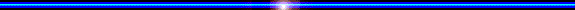 Câu hỏi 3
Khi tia tới vuông góc với mặt gương phẳng thì góc phản xạ có giá trị bằng
	A. 900		
B. 1800 .
C. 450
D. 00 .
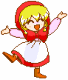 10s
Đáp án
1
2
3
4
5
6
7
8
9
Hết giờ
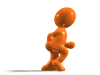 Home
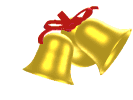 Luyện tập
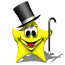 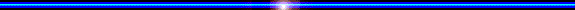 Câu hỏi 4
Vật nào sau đây không thể xem là gương phẳng?
    A. Màn hình tivi         
    B. Mặt hồ nước trong
    C. Mặt tờ giấy trắng         
    D. Miếng thủy tinh không tráng bạc nitrat
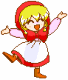 10s
Đáp án
1
2
3
4
5
6
7
8
9
Hết giờ
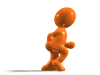 Home
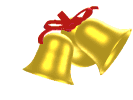 Luyện tập
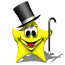 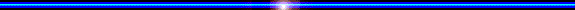 Câu hỏi 5
Trong các hình vẽ sau, tia phản xạ IR ở hình vẽ nào đúng?
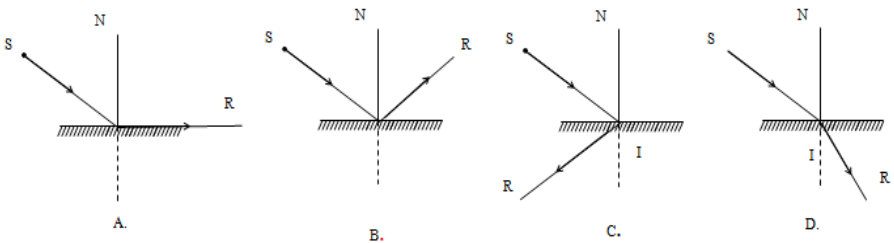 B
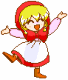 10s
Đáp án
1
2
3
4
5
6
7
8
9
Hết giờ
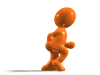 Home
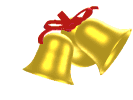 Luyện tập
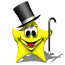 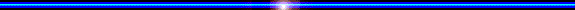 Câu hỏi 6
Tia sáng chiếu tới gương phẳng và hợp với mặt gương một góc 300. Góc phản xạ bằng:
A. 300         
B. 450         
C. 600         
			D. 150
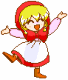 10s
Đáp án
HƯỚNG DẪN VỀ NHÀ
- Xem lại các nội dung bài học và bài tập đã làm trong tiết học.
Hoạt động theo nhóm:
-Tìm hiểu bài 17: Ảnh của vật tao bởi gương phẳng
- Chuẩn bị giờ sau: các vật liệu để chế tạo kính tiềm vọng.
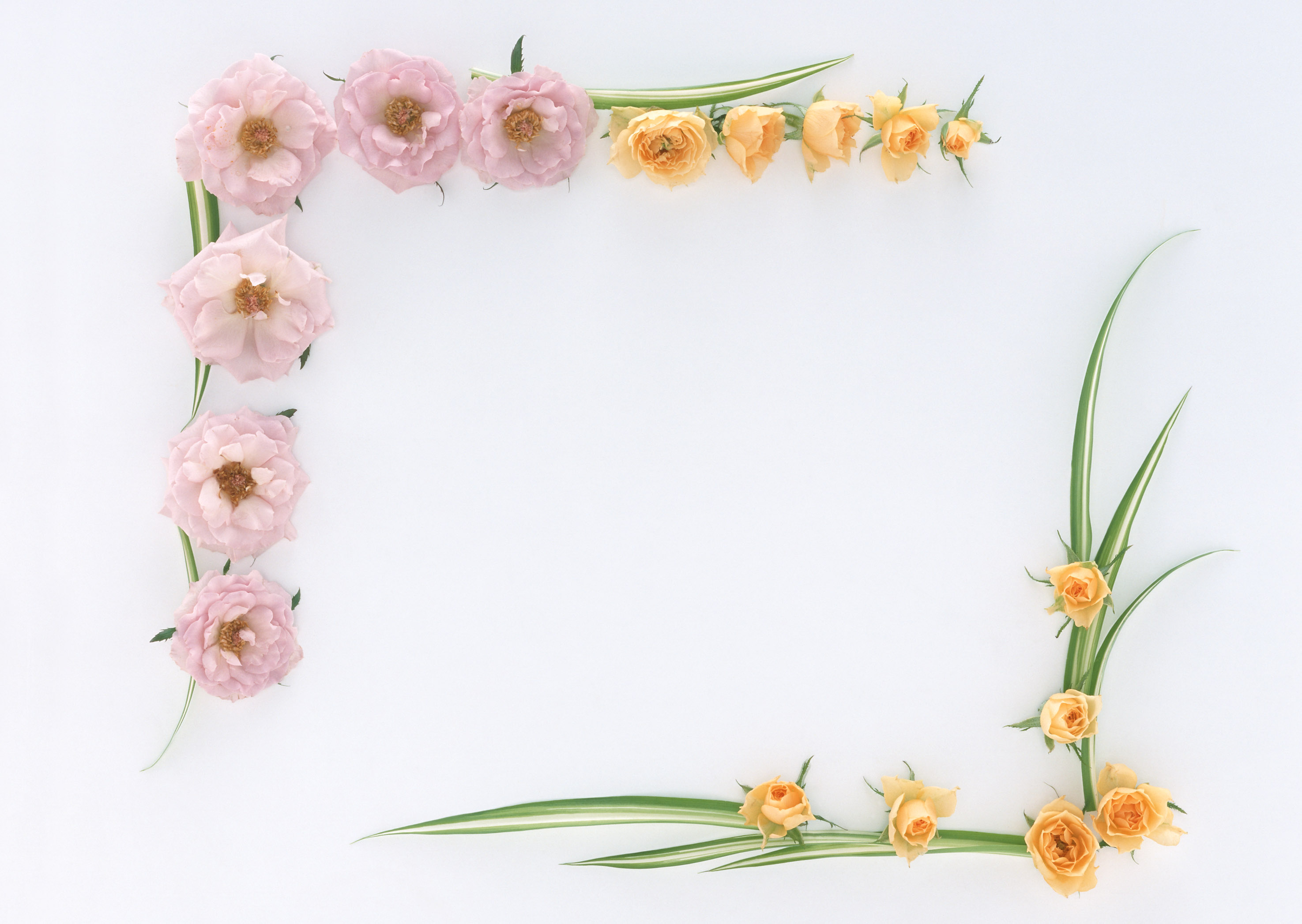